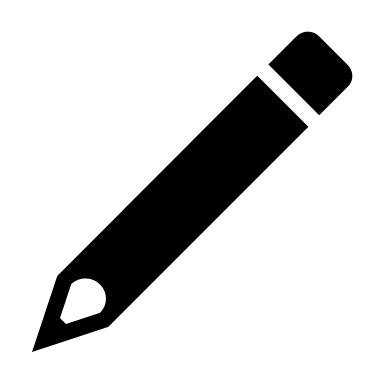 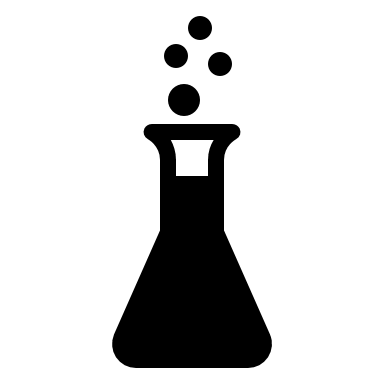 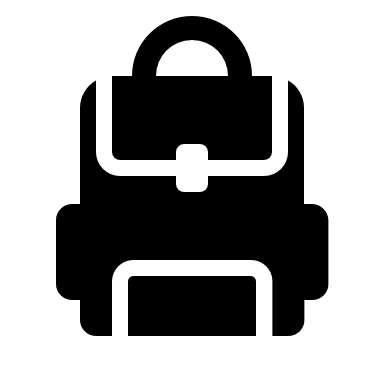 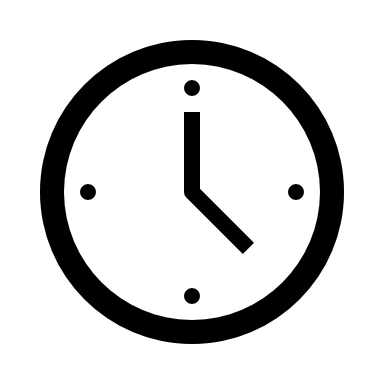 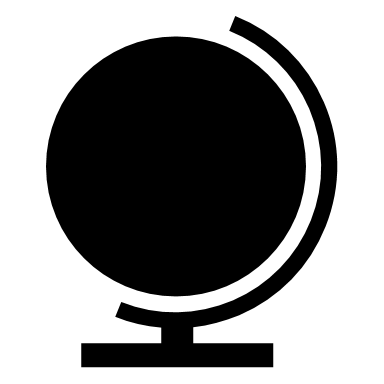 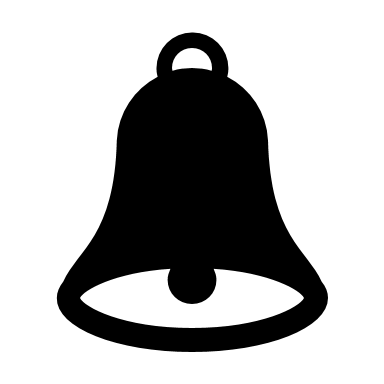 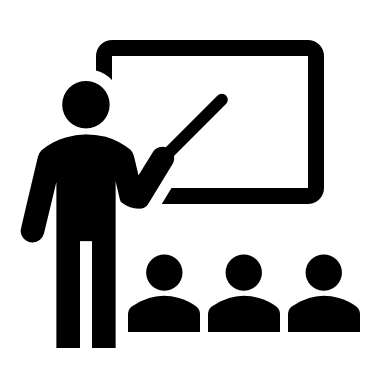 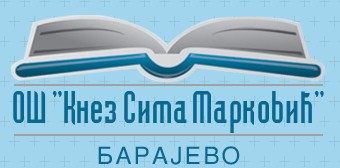 еТwinning тим
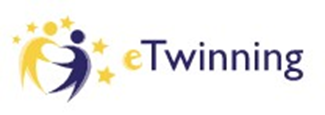 http://www.knezsimamarkovic.edu.rs/etvining-tim/
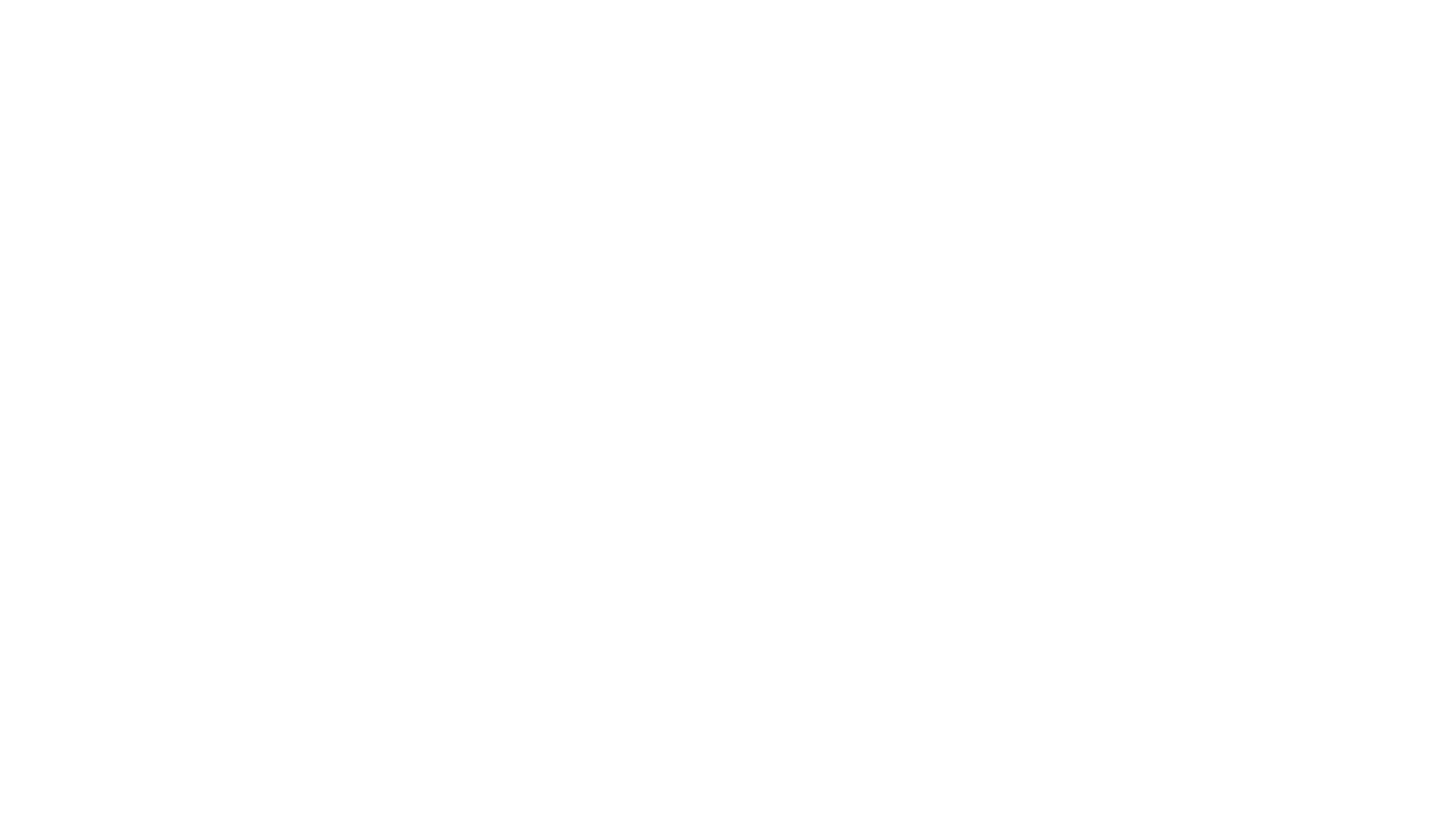 Из Годишњег плана рада тима за школску 2019/20. годину
Б
П
ПРИМЕР ДОБРЕ eTwinning ПРАКСЕ 
Мој дневник светских празника – пројекат са ознаком квалитета
Пројекти који су у току: Christmas map of Europe и Здрав доручак – здрав ђак
БЕЗБЕДНОСТ НА ИНТЕРНЕТУ
Правила понашања на интернету
Права и обавезе корисника интернета
Приватност и заштита података
Ауторска права
Изазови комуникације на интернету
Школа као безбедно место
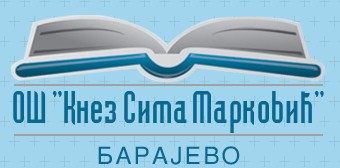 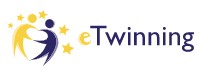 Унапређење квалитета наставе
     и међупредметних компетенција код
     ученика
Учење кроз игру
Мреже школа широм Европе – повезивање путем пројеката
Континуирано и бесплатно усавршавање наставника
Школа са еTwinning ознаком квалитета
Предавања и радионице за ученике, наставнике, родитеље, школски пројекат „Безбедни на мрежи“
Сајт наше школе
Размена искустава
Буђење свести
Буђење одговорности
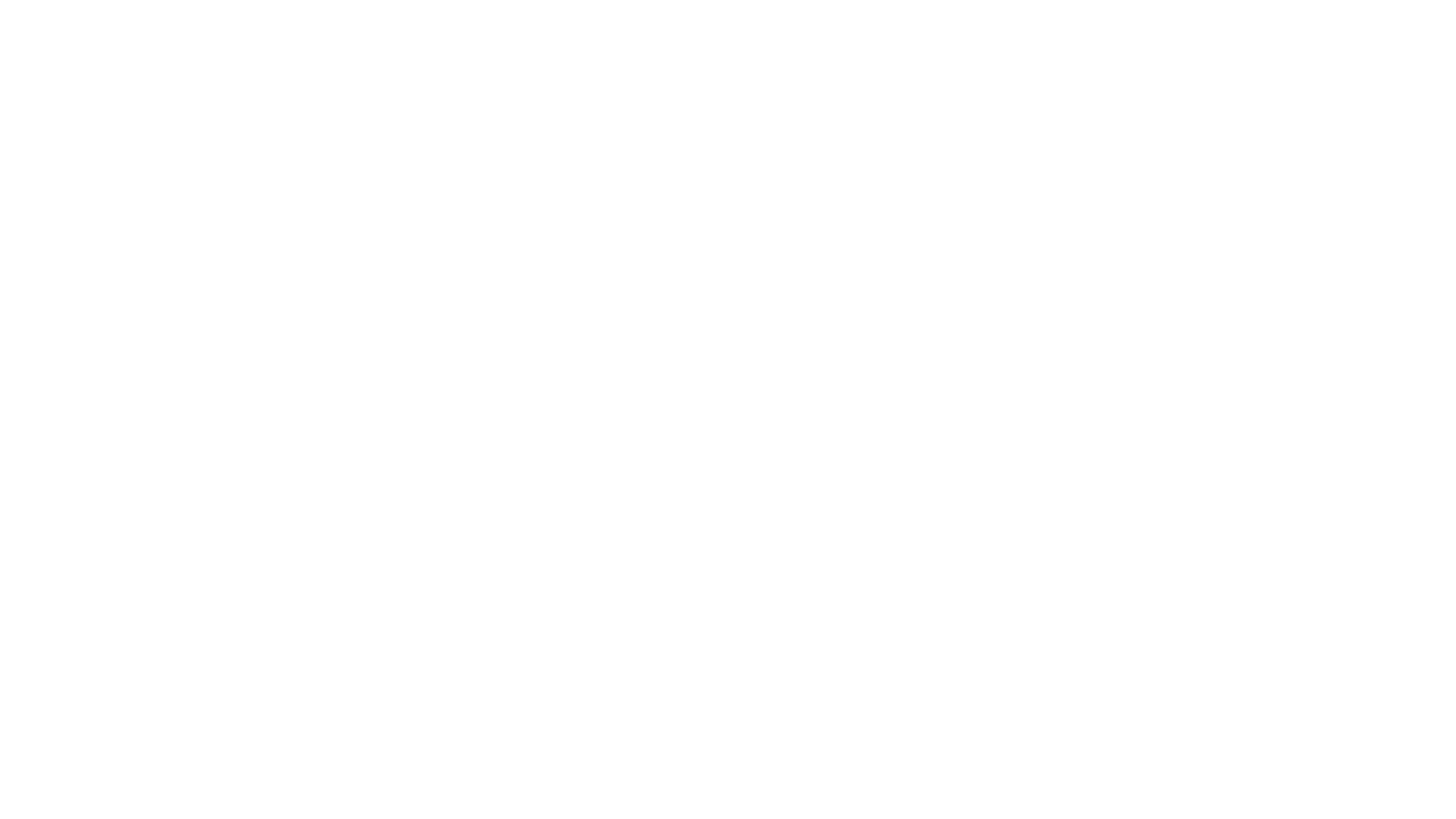 ПРИМЕР ДОБРЕ eTwinning ПРАКСЕ
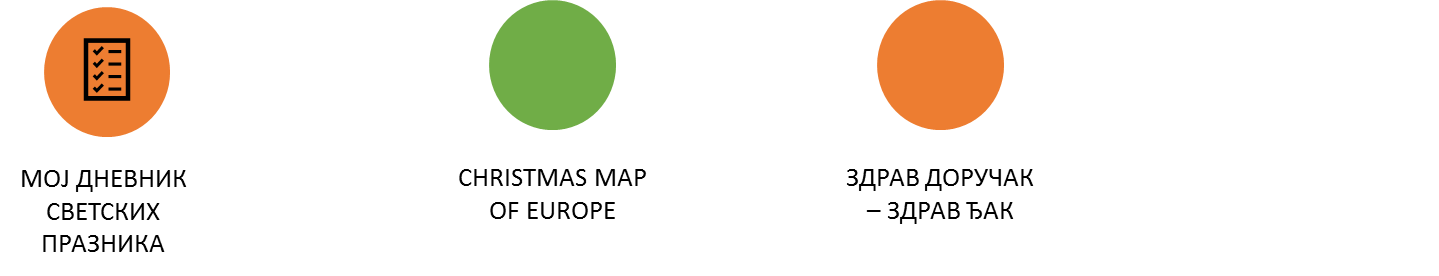 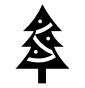 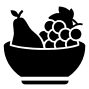 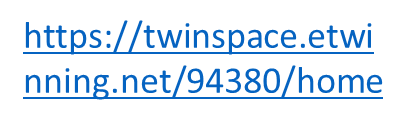 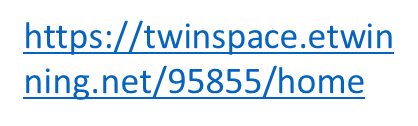 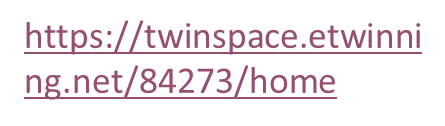 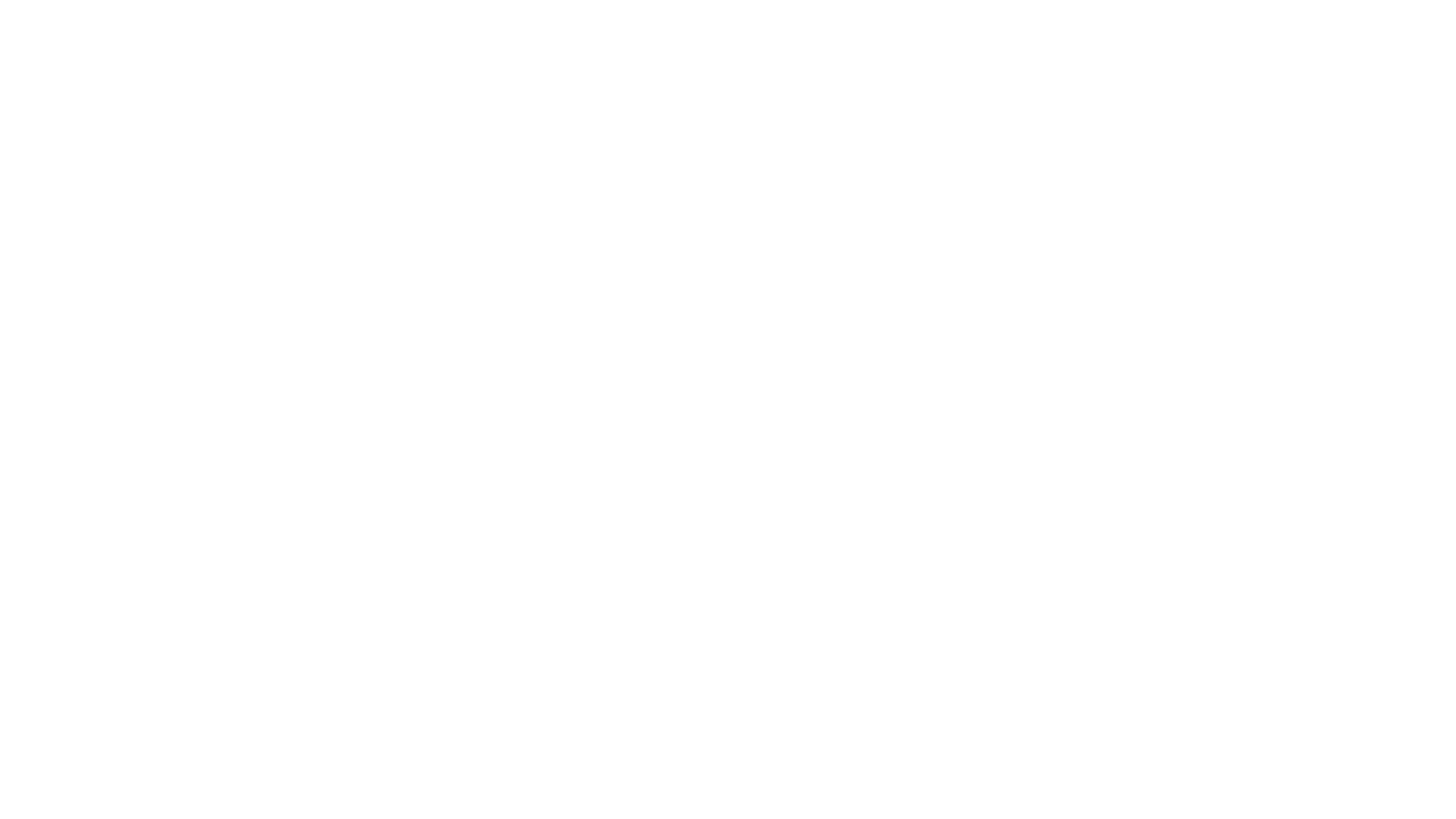 ПРИМЕР ДОБРЕ eTwinning ПРАКСЕ
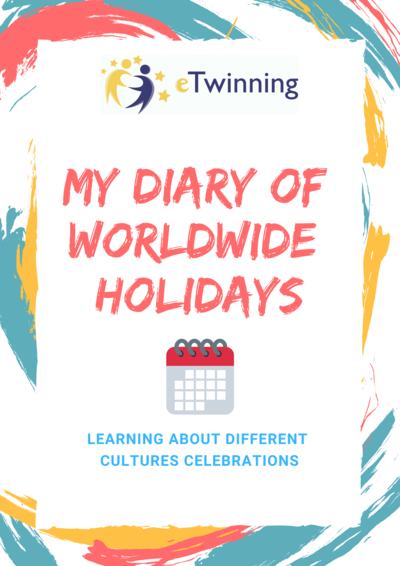 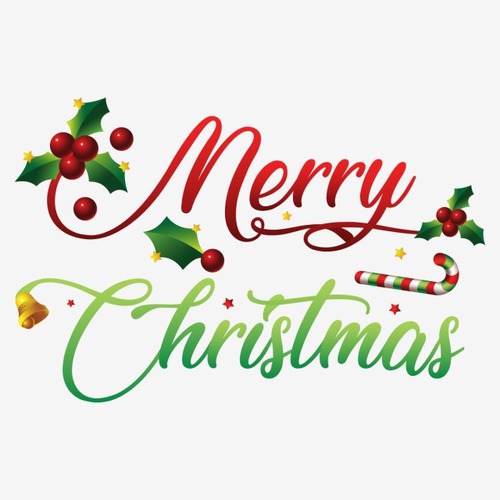 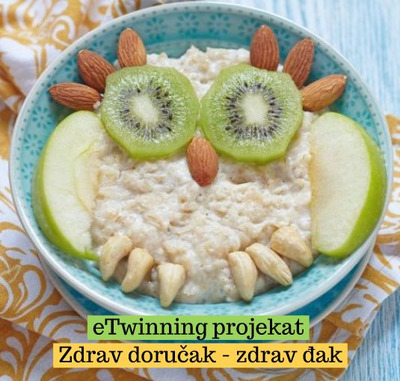 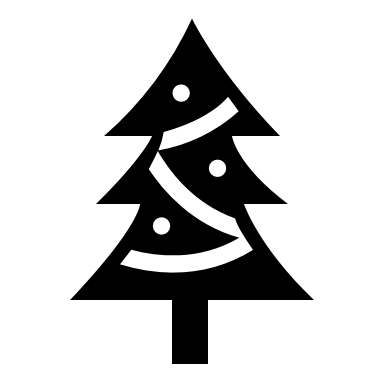 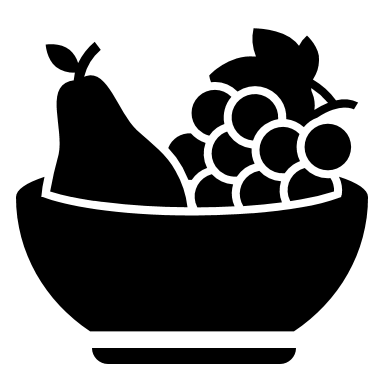 Christmas map of Europe
Здрав доручак – здрав ђак
Мој дневник светских празника
https://twinspace.etwinning.net/94380/home
https://twinspace.etwinning.net/95855/home
https://twinspace.etwinning.net/84273/home
Безбедност на интернету у eTwinningu и на TwinSpace-u
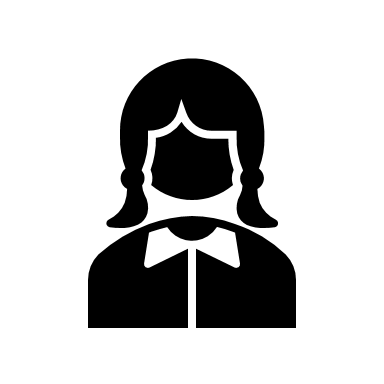 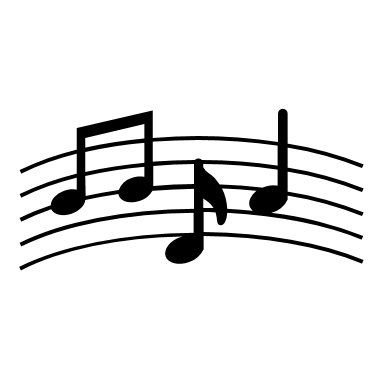 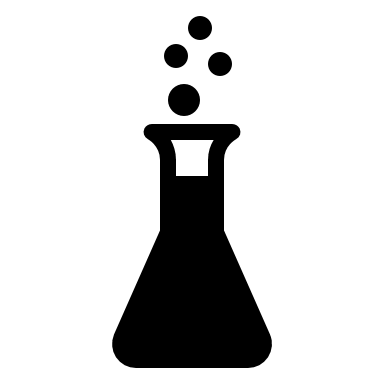 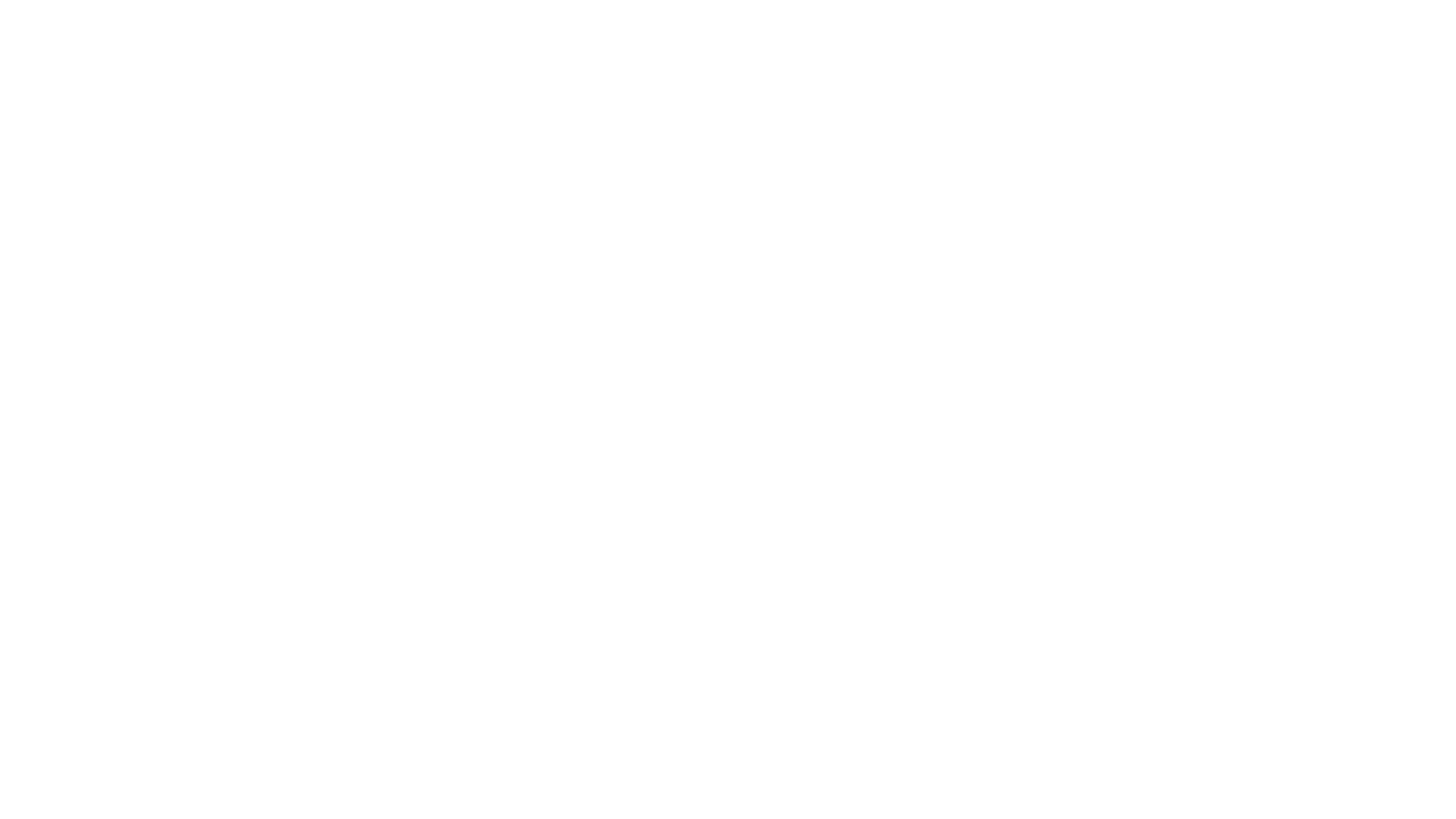 Шта пишу деца о интернету на интернетууз поштовање ауторских права (једно од правила понашања на интернету) можемо користити у TwinSpace-у само оне фотографије/снимке који су бесплатни за комерцијалну употребу
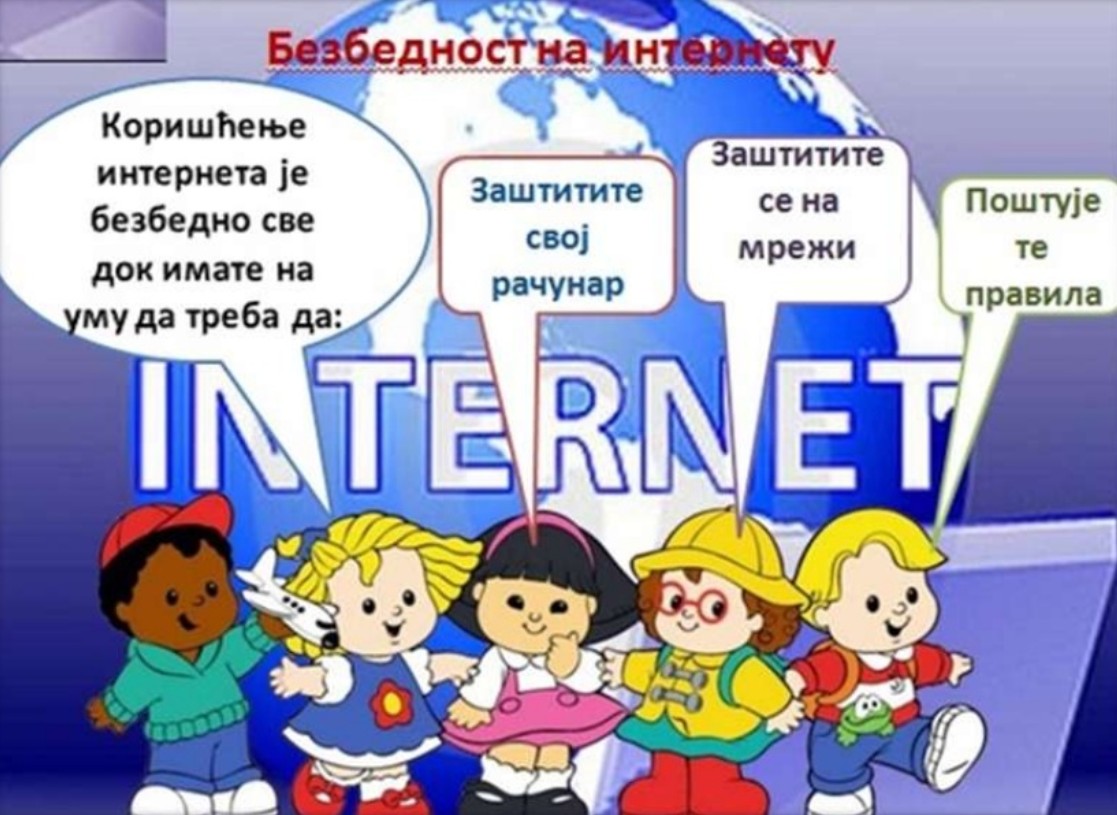 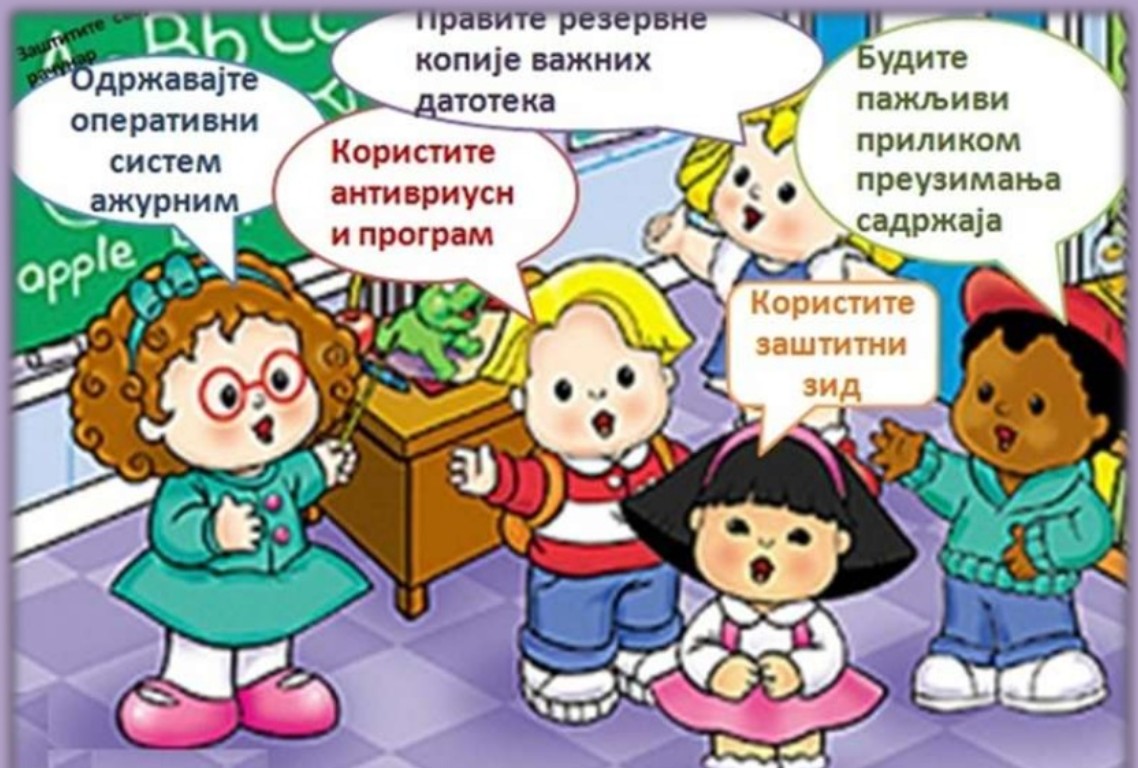 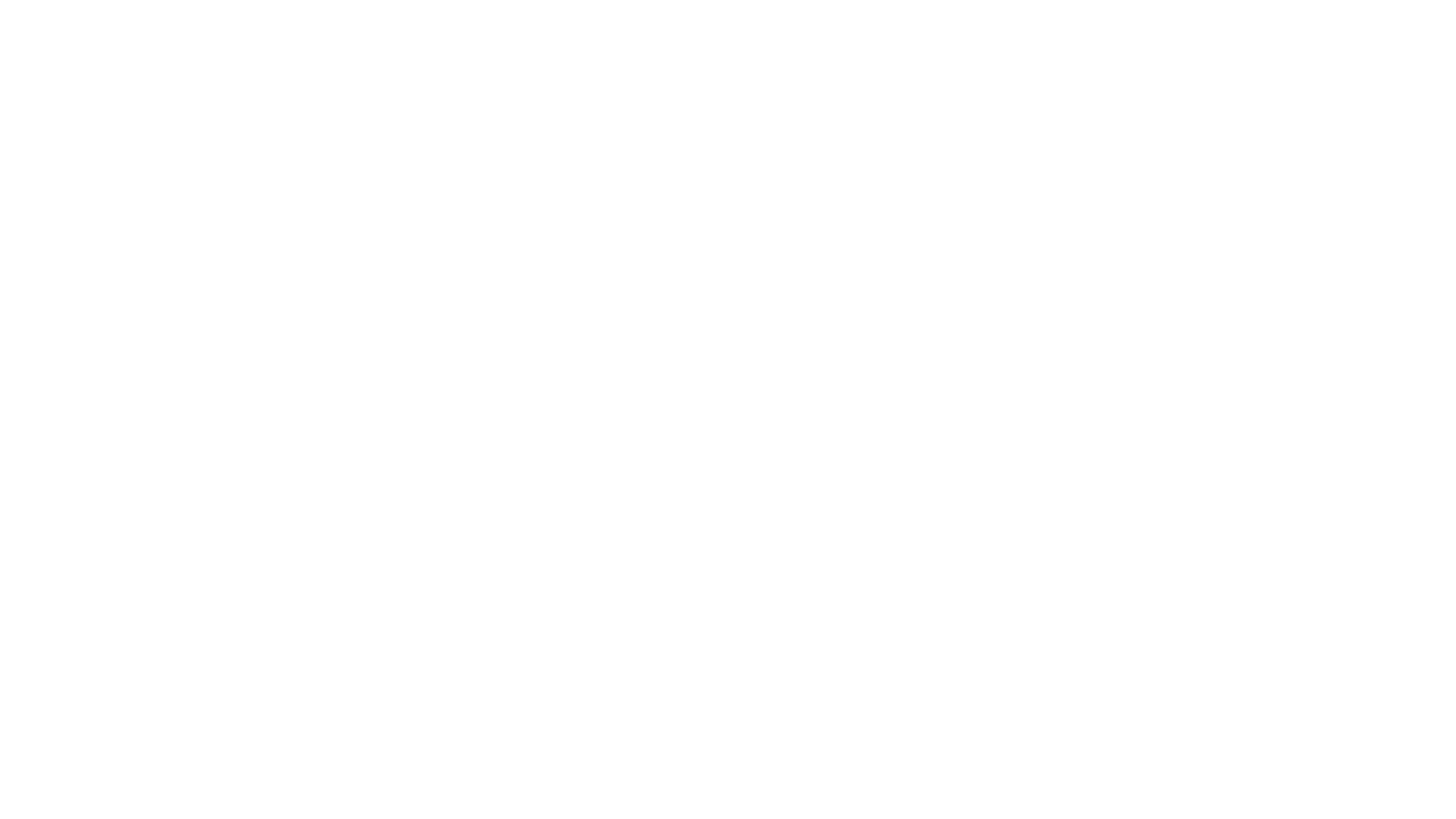 Шта пишу деца о интернету на интернету
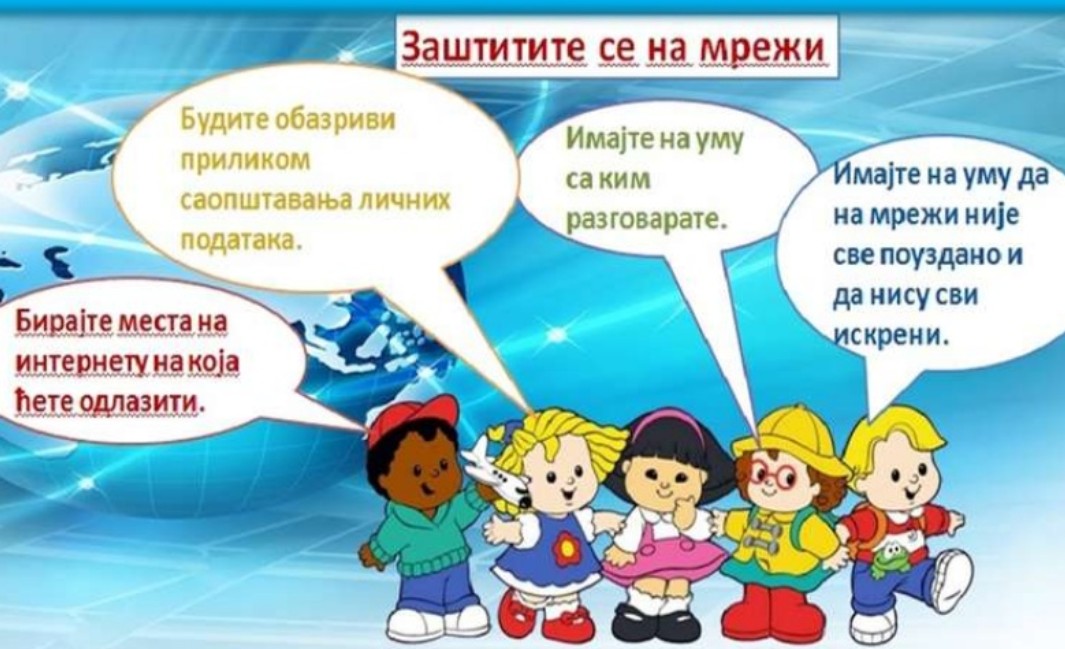 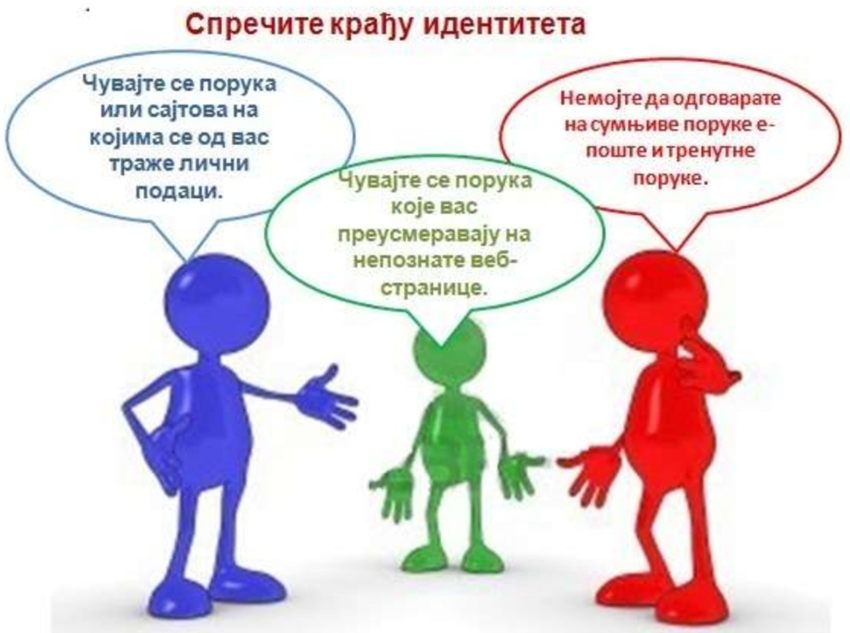 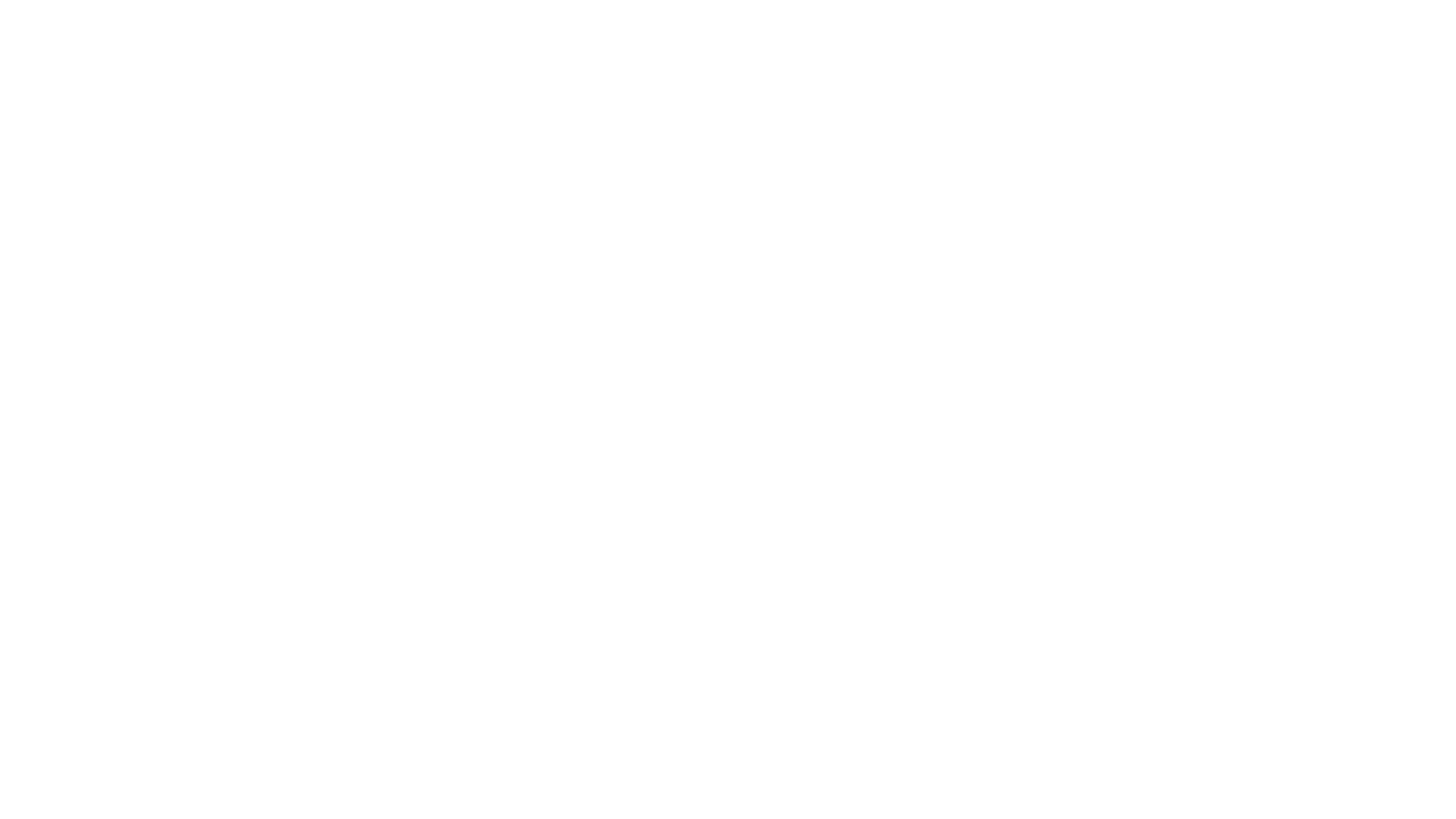 Шта пишу деца о интернету на интернету
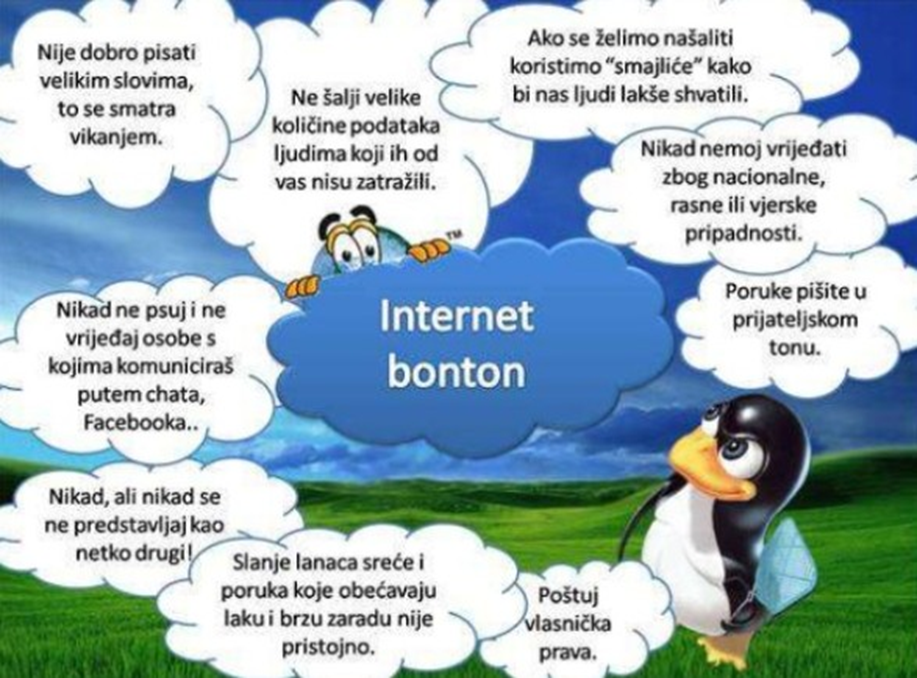 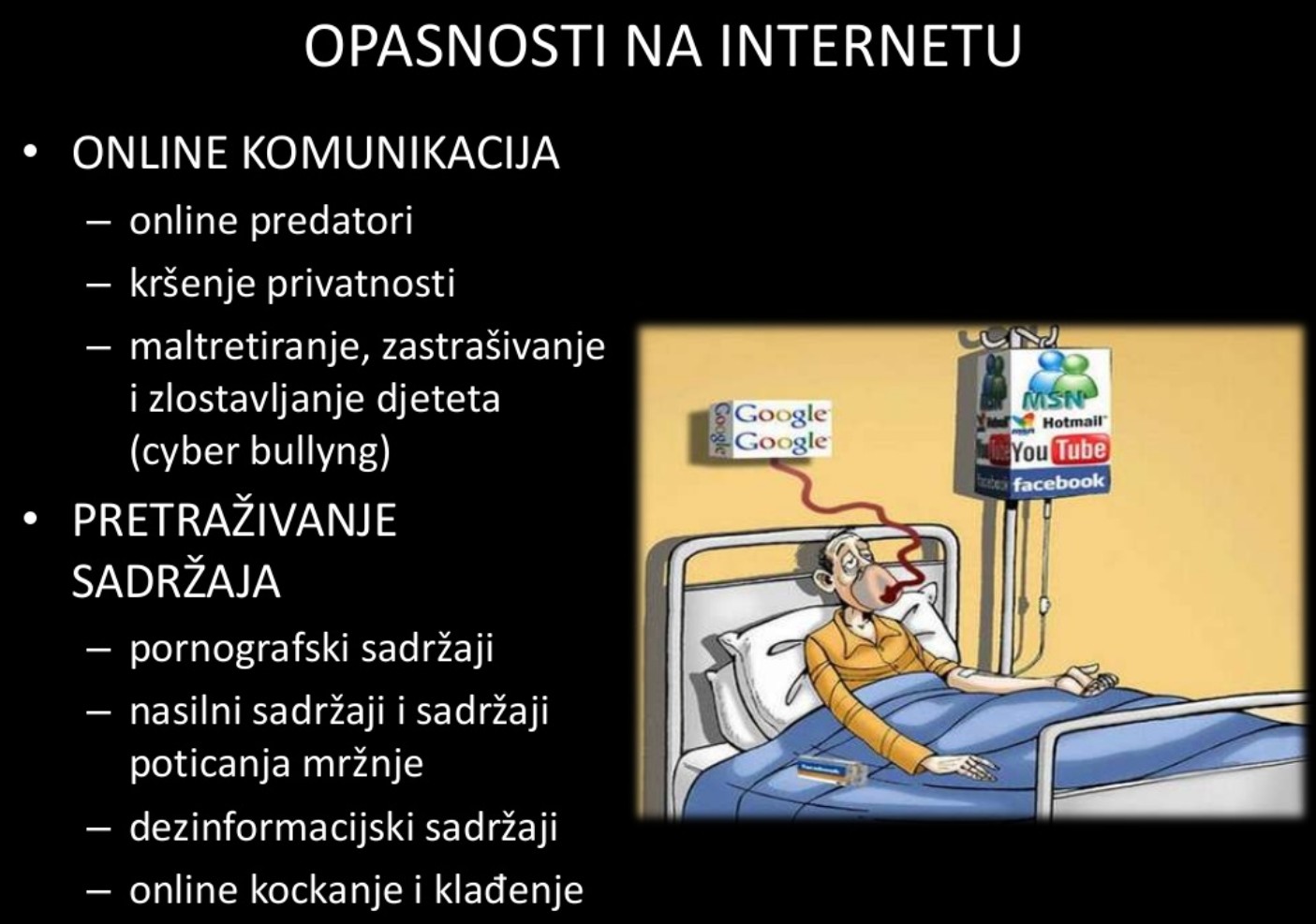 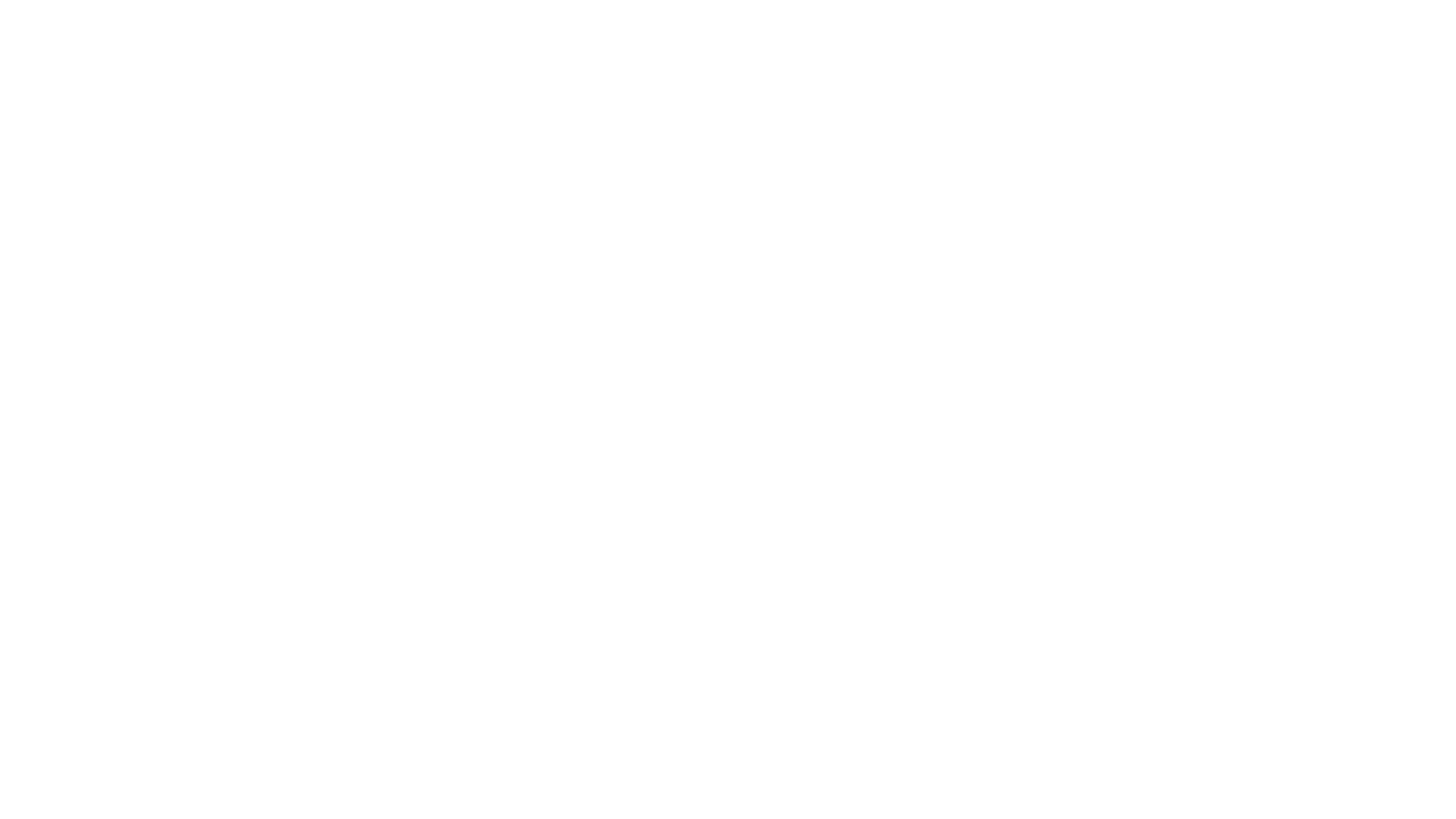 Шта пишу деца о интернету на интернету
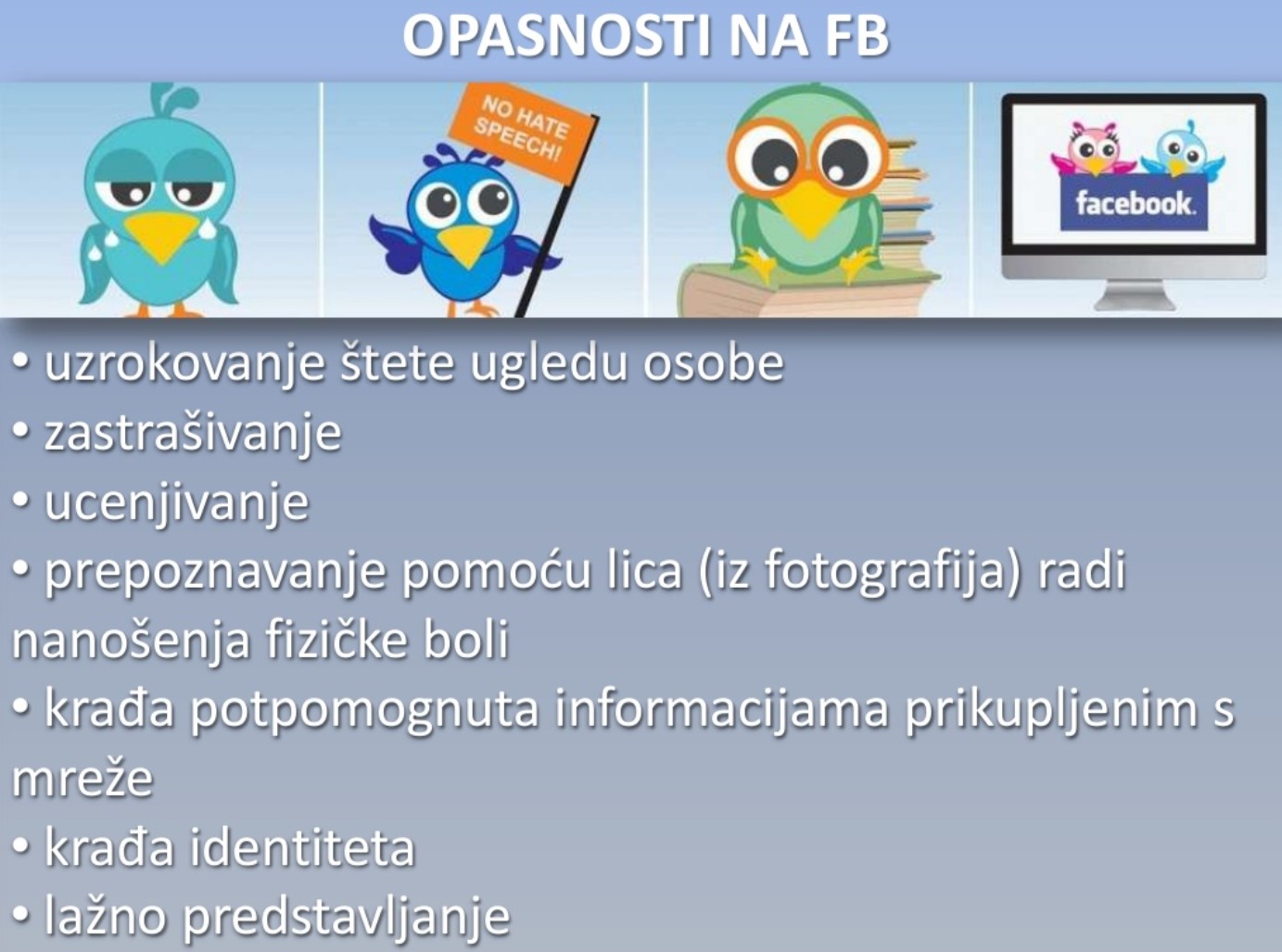 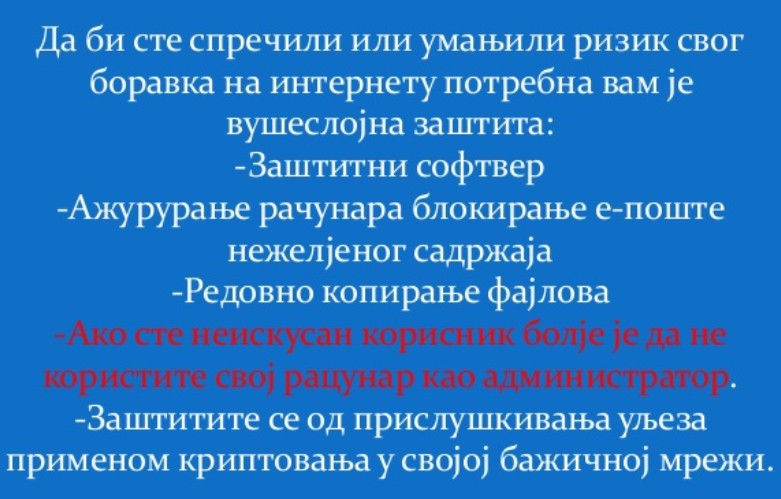 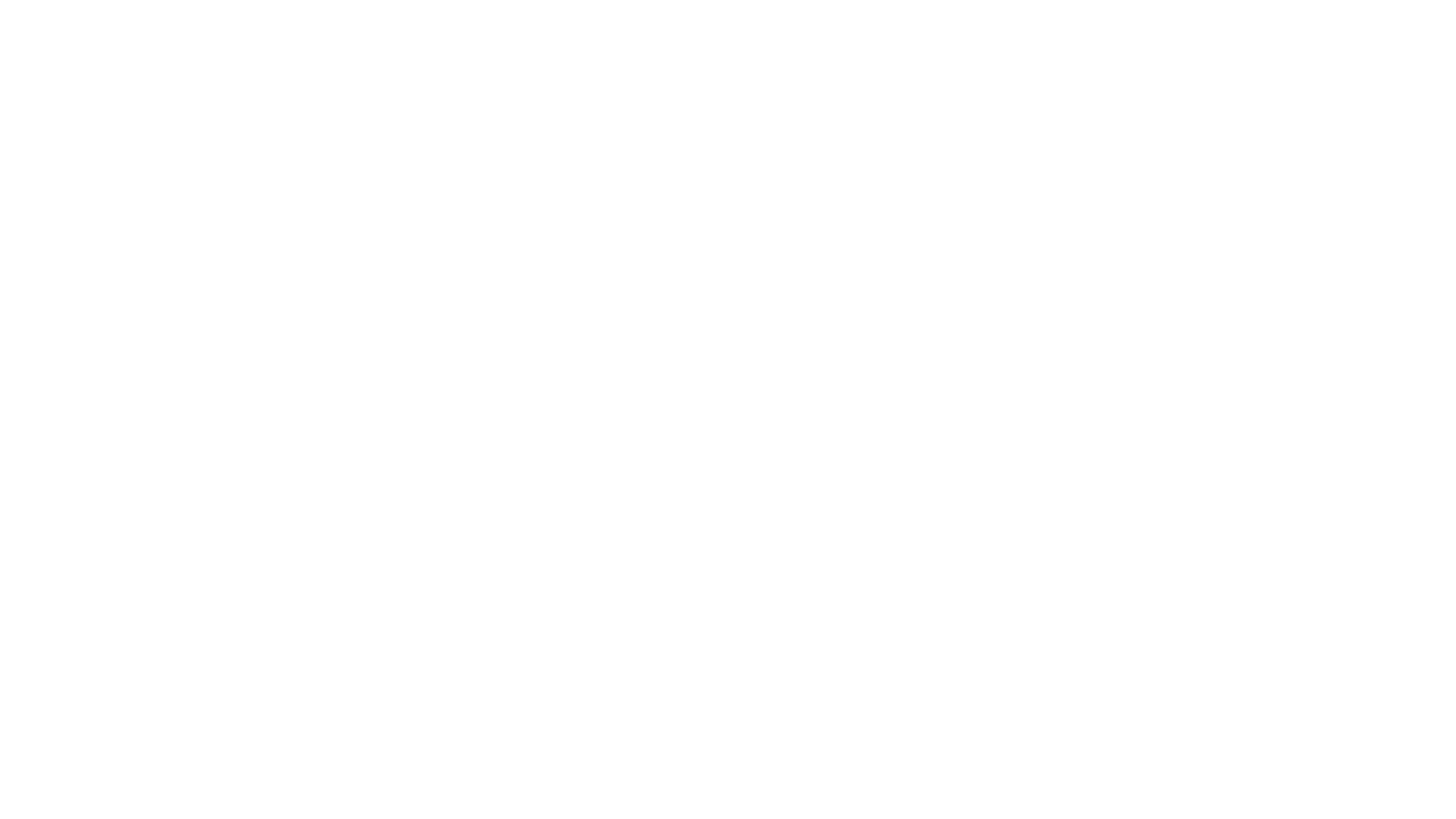 Шта пишу деца о интернету на интернету
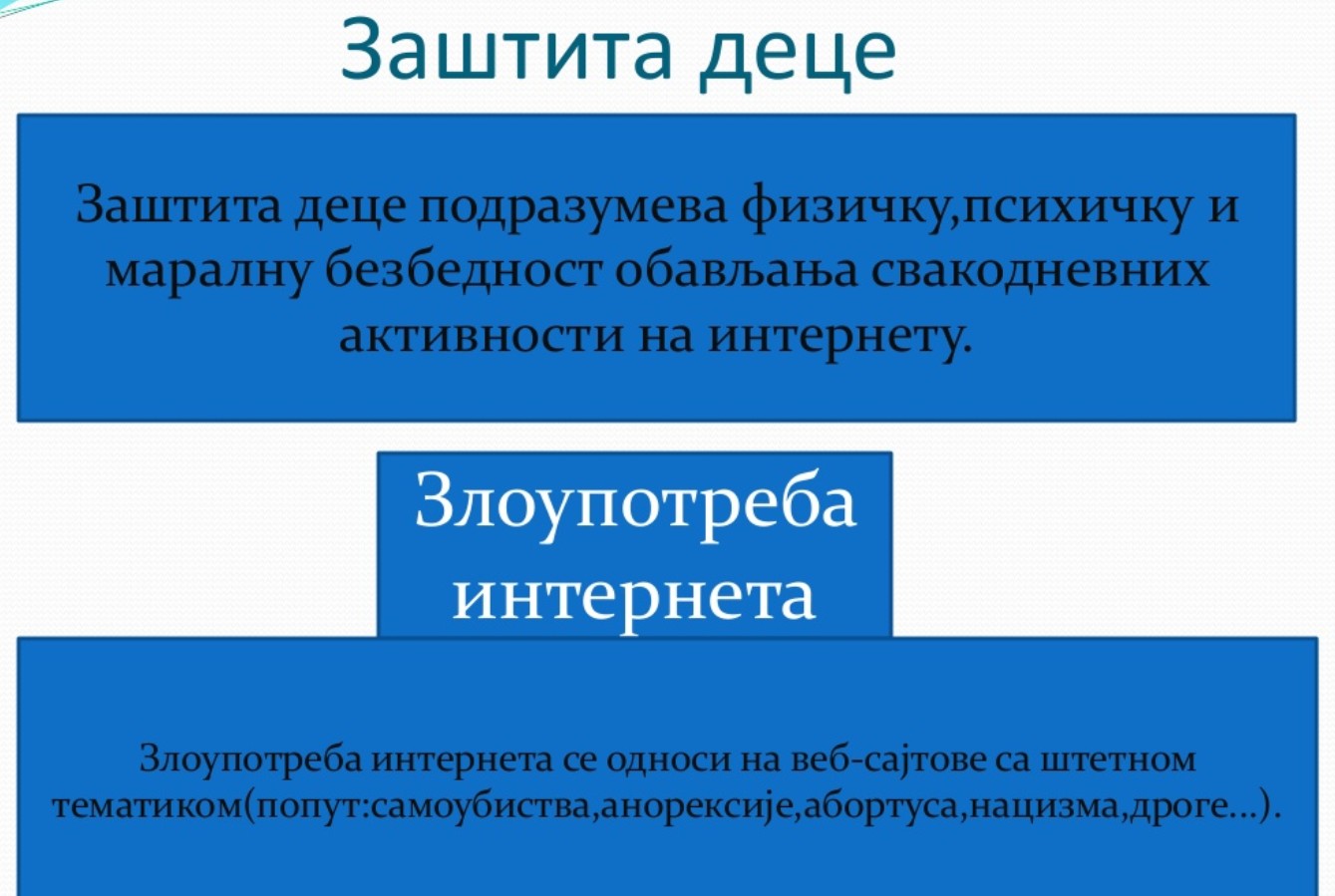 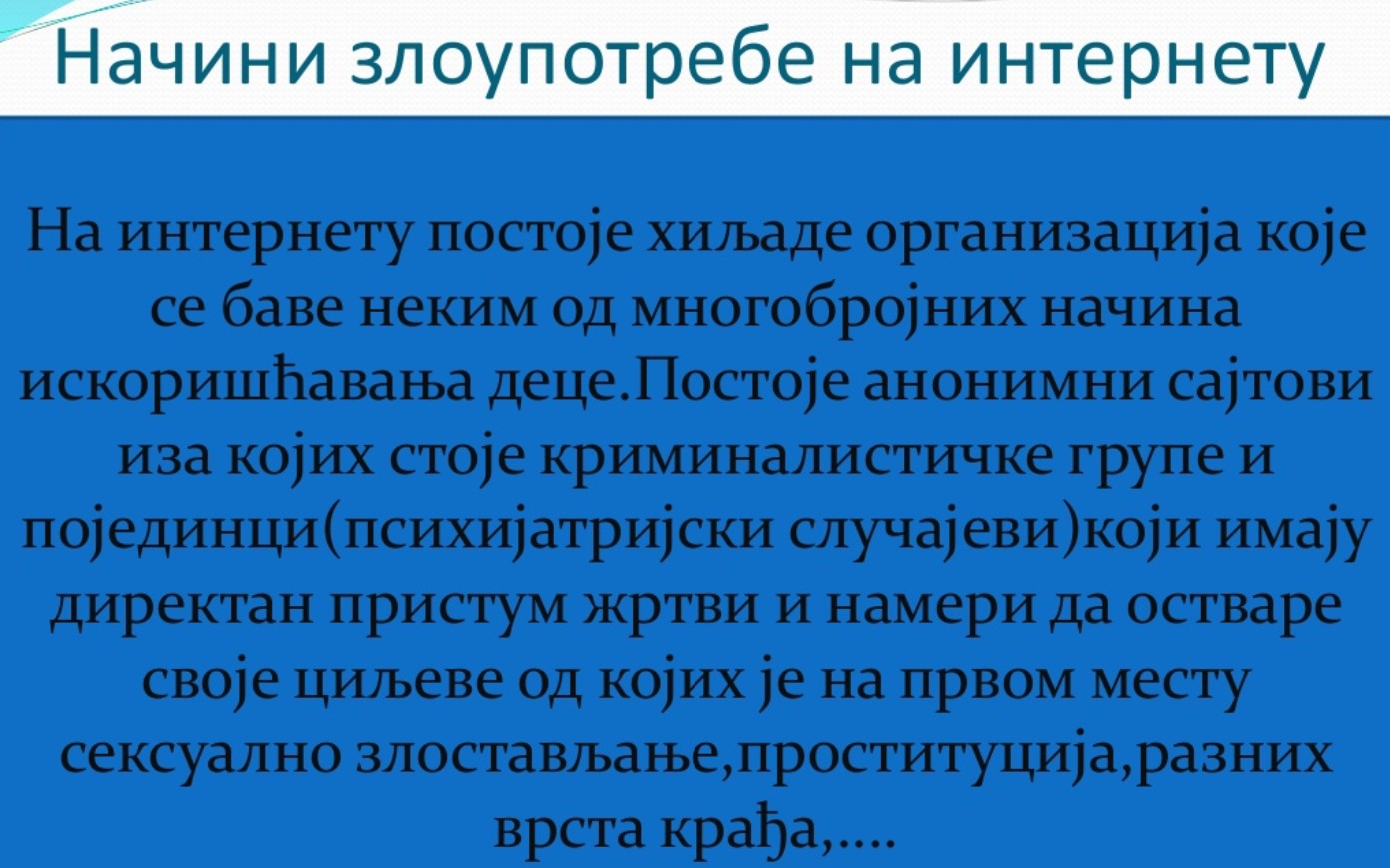 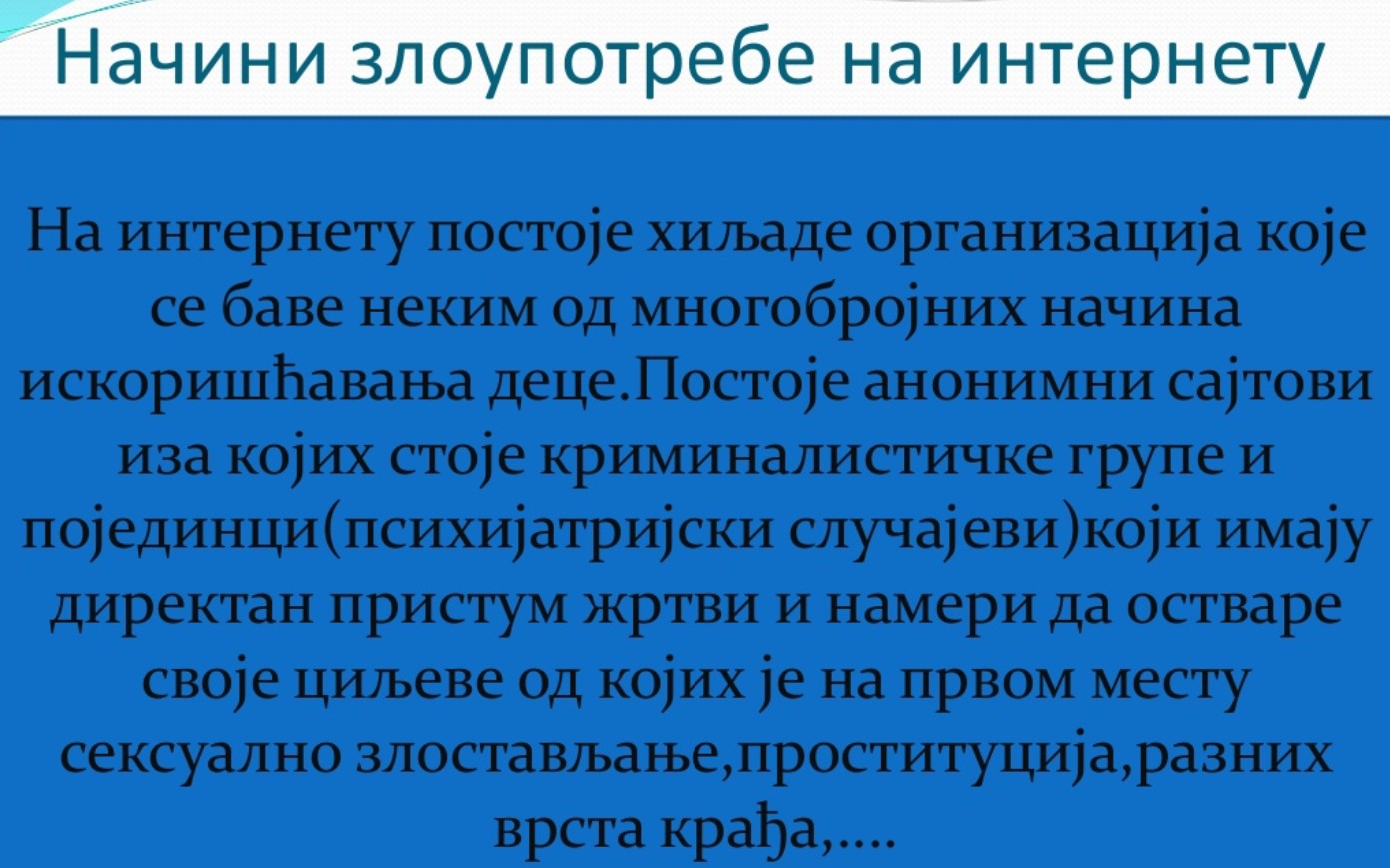 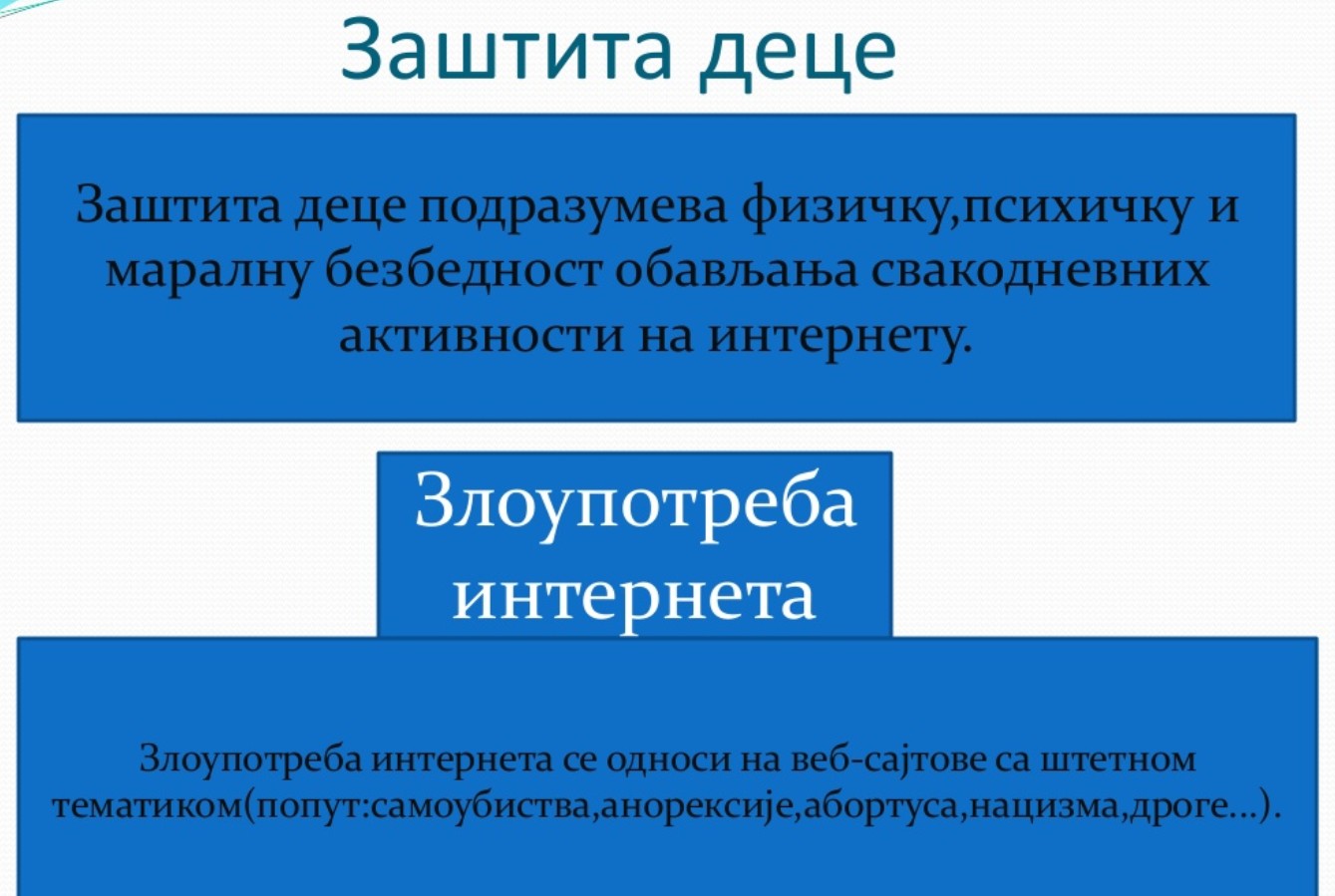 Шта пишу деца о интернету на интернету
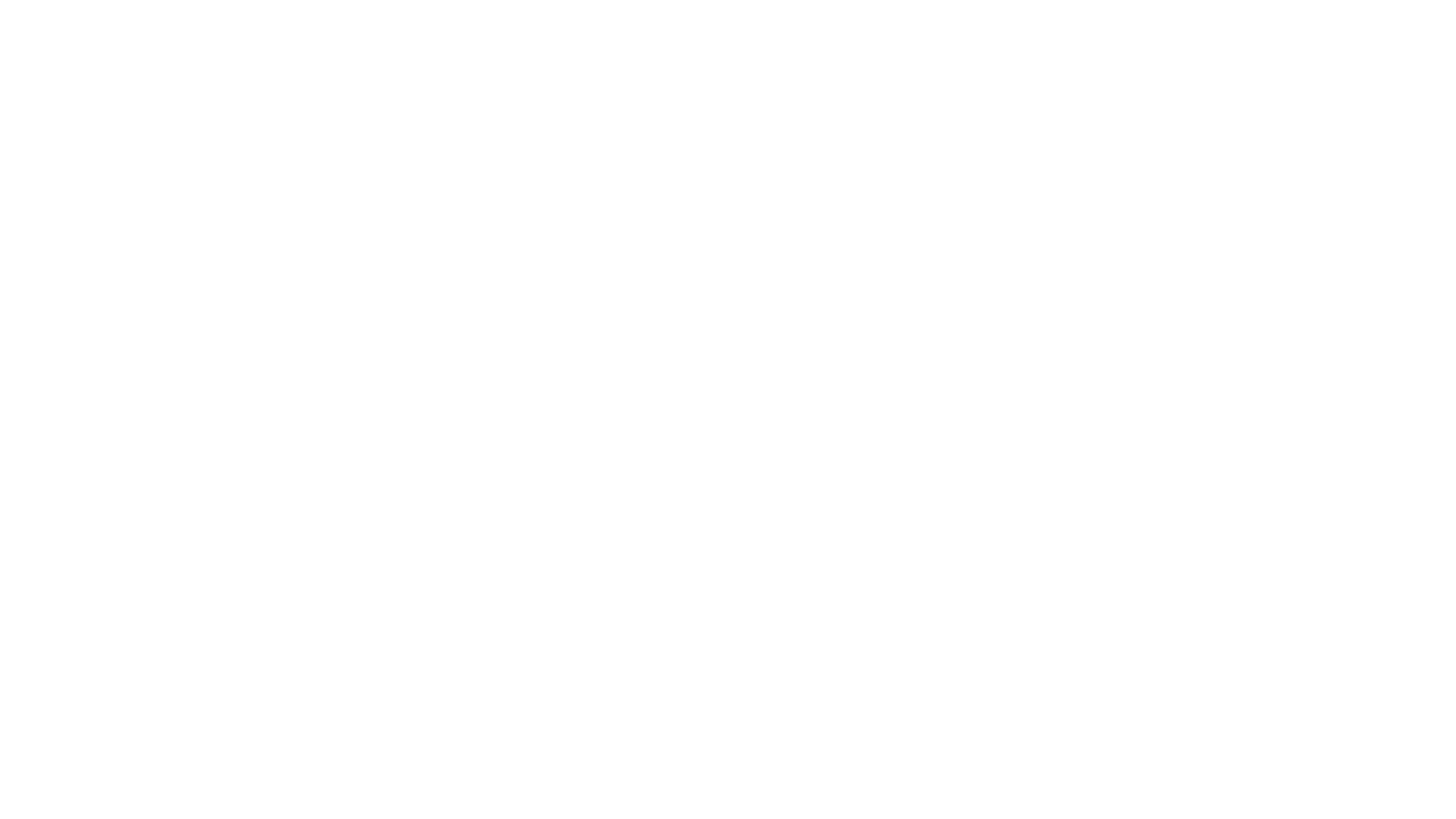 Шта знају деца о интернету на интернетуХајде да и (их) ми научимо
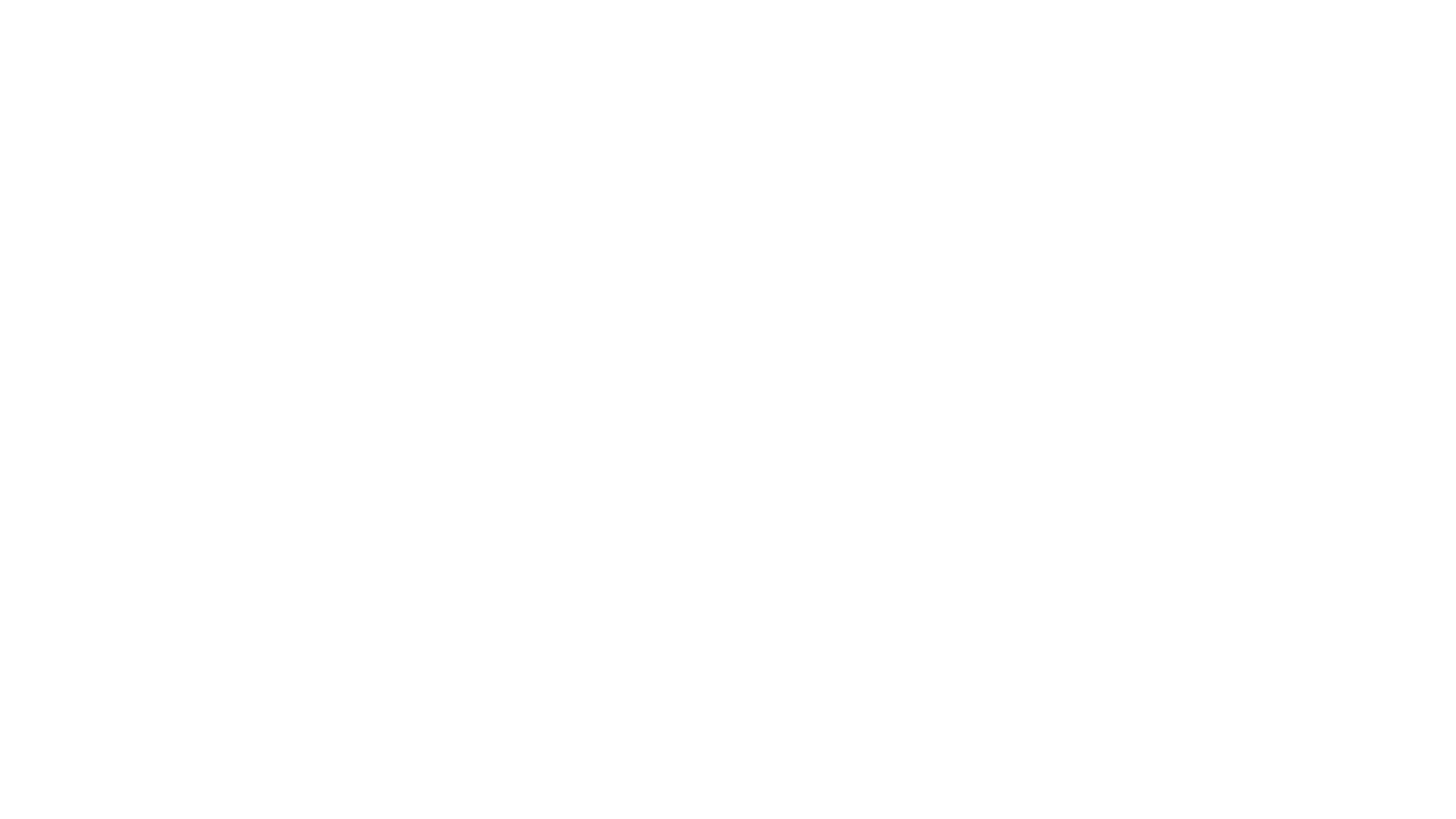 Користи технику:
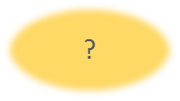 одговорно
Roles and Responsibility's
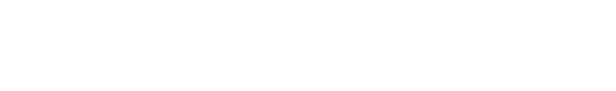 критички
креативно